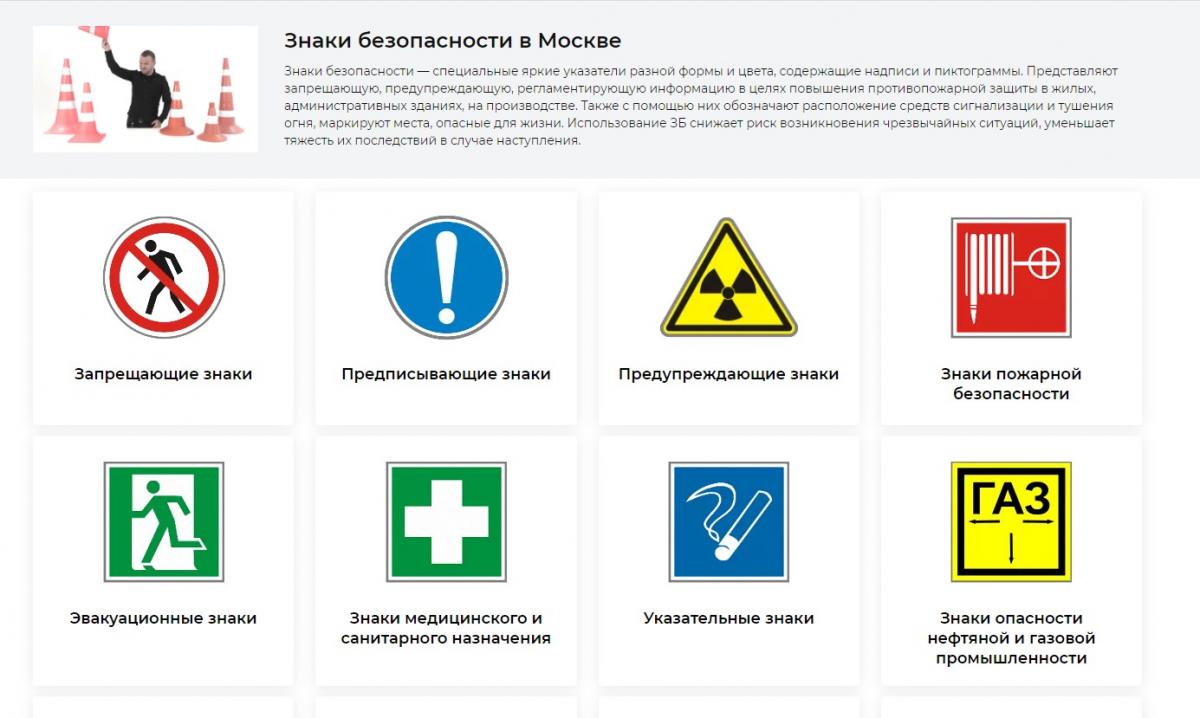 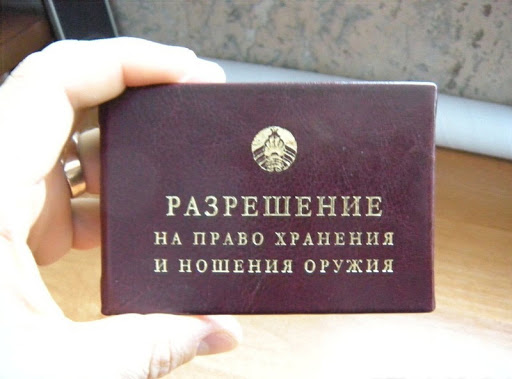 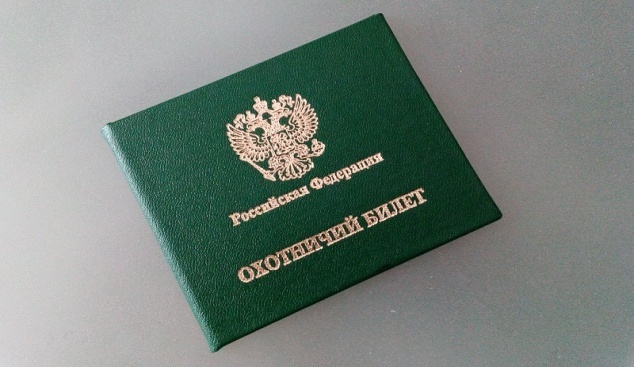 Административное право
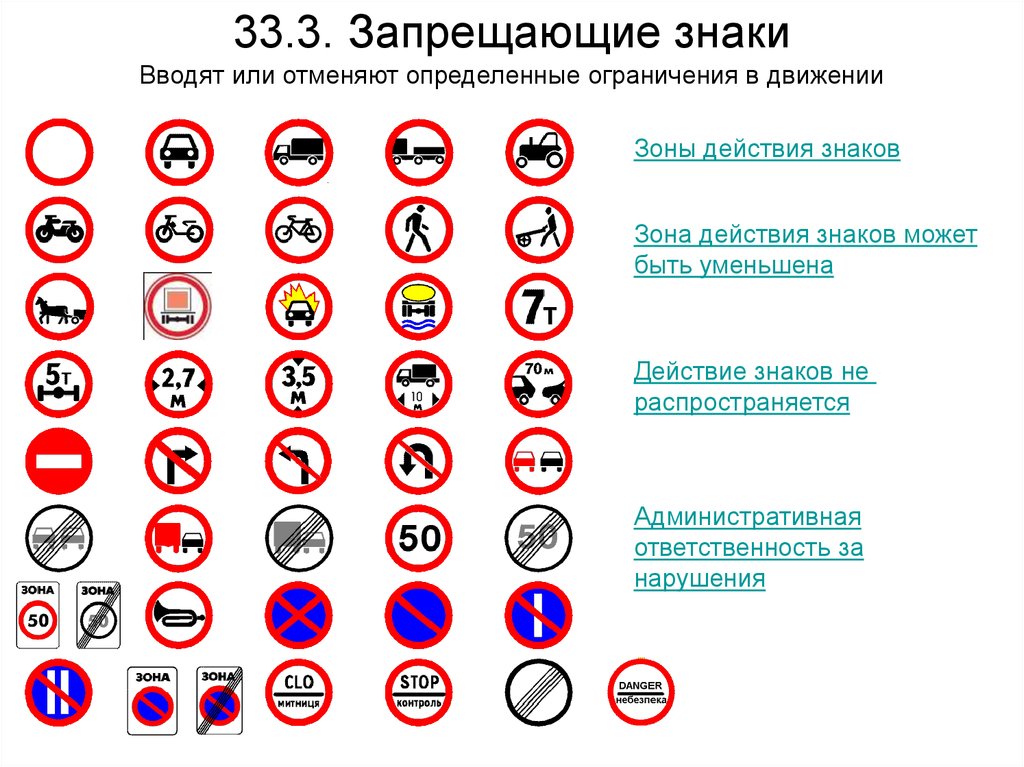 обществознание 10 класс
Понятие, предмет и метод  административного права
Административное право – совокупность правовых норм, регулирующих  общественные отношения в сфере реализации  исполнительной власти ( государственного управления) Другое название – управленческое право. 
 Предмет: государственное регулирование отношений  в области публичного управления, т.е. осуществляемого от имени государства.  
Метод регулирования:   императивный ( повелительный) метод административно – правового регулирования. 
Источники:   Конституция РФ;  Принципы и нормы международного права и международные договоры РФ;  федеральные кодификационные законы (Градостроительный кодекс, жилищный кодекс, КОАП); 
      Указы Президента РФ;  нормативно – правовые акты Правительства РФ и министерств и ведомств; 
      НПА местных муниципальных органов исполнительной власти в пределах своих территорий ( правила пользования общественным транспортом в г. Кирове)
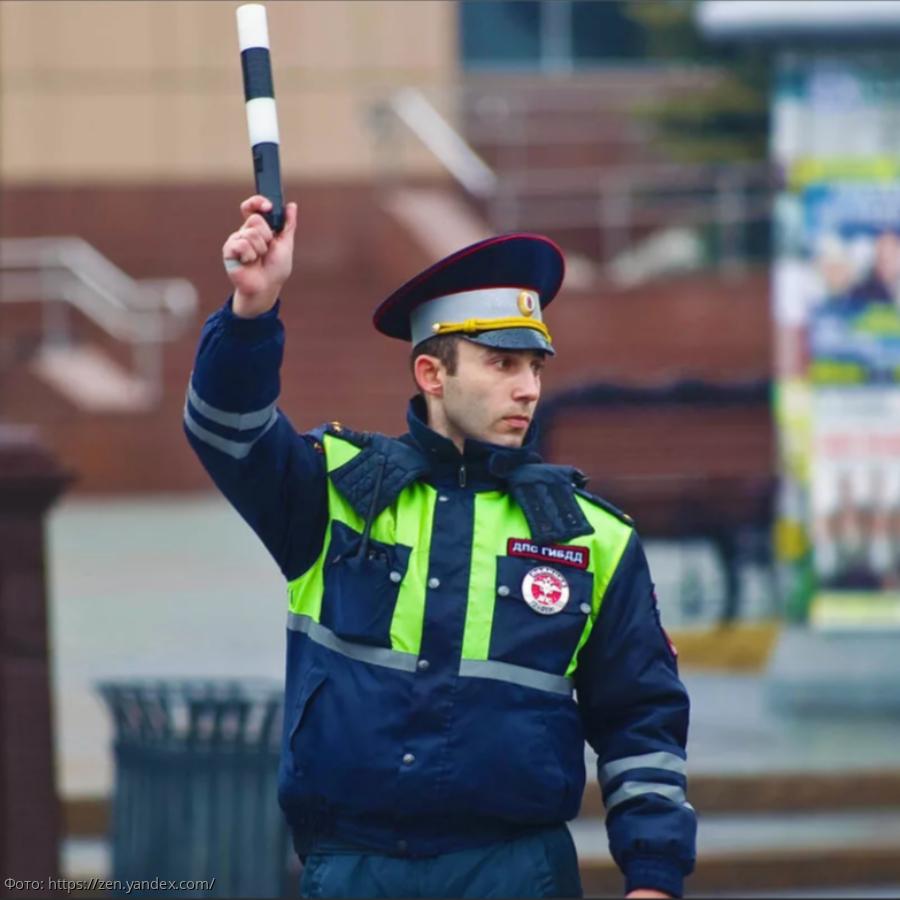 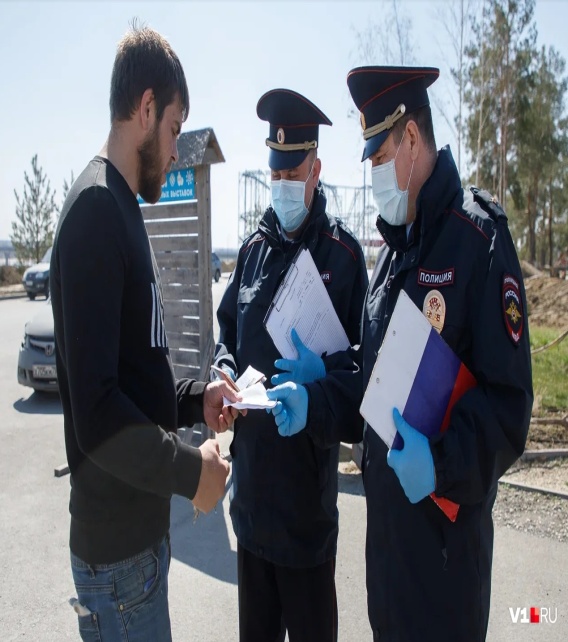 Особенности административно – правовых отношений
Административно- правовые отношения могут существовать  только в виде правовых. В отличие от семейных, трудовых и др.  
 Норма административного права – предпосылка и необходимое условие возникновения административно – правовых отношений. Без неё не может возникнуть административно  - правовое отношение, но она может существовать и сама по себе, не создавая отношений. Пока не возникнут соответствующие условия. ( распоряжение об обязательной вакцинации или о  реквизиции имущества в условиях ЧС)  
 Другая особенность – всеобъемлющий характер административного регулирования и чрезвычайное многообразие  административно – правовых норм. Каждый индивид буквально с момента рождения  становится субъектом административно – правовых отношений.
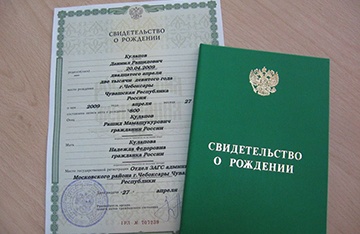 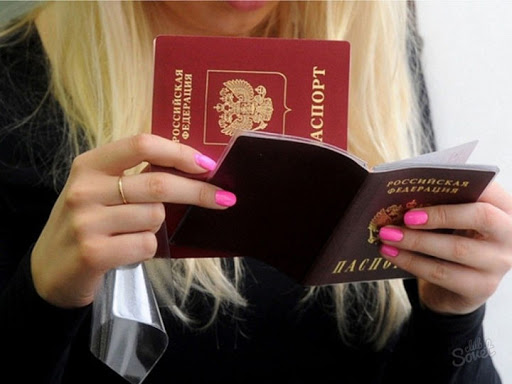 Административно – процессуальные нормы
Кроме материальных, существуют и процессуальные административные нормы.   Они определяют порядок реализации материальных норм и отвечают на вопрос: как может, должен и обязан действовать участник административных правоотношений. 
  к процессуальным нормам относится    порядок наложения административного взыскания : 
 - правила составления протокола об административном правонарушении
 -  нормы обжалования,  опротестовывания  решения об административном наказании ( в течение 10 дней) 
 - меры обеспечения производства  по делам об административных правонарушениях ( например, доставление и административное задержание допускается не более чем на 3 часа и в некоторых случаях до 48 часов; личный досмотр, досмотр вещей и транспортного средства допускается только в присутствии понятых;  арест товаров и транспортных средств в обязательном порядке протоколируются)
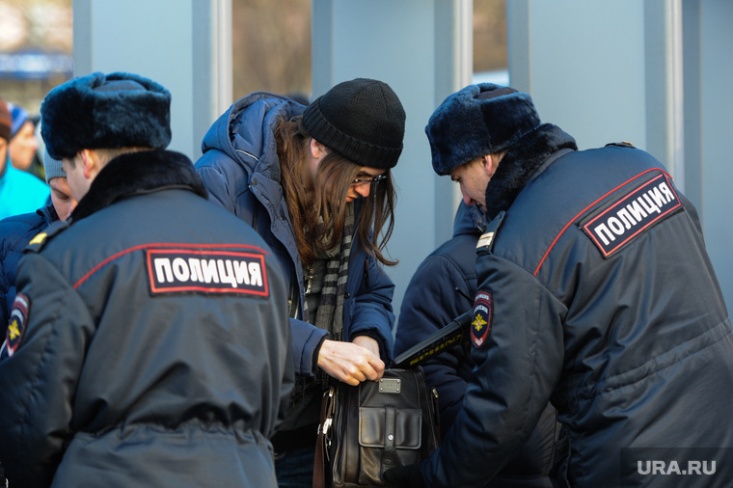 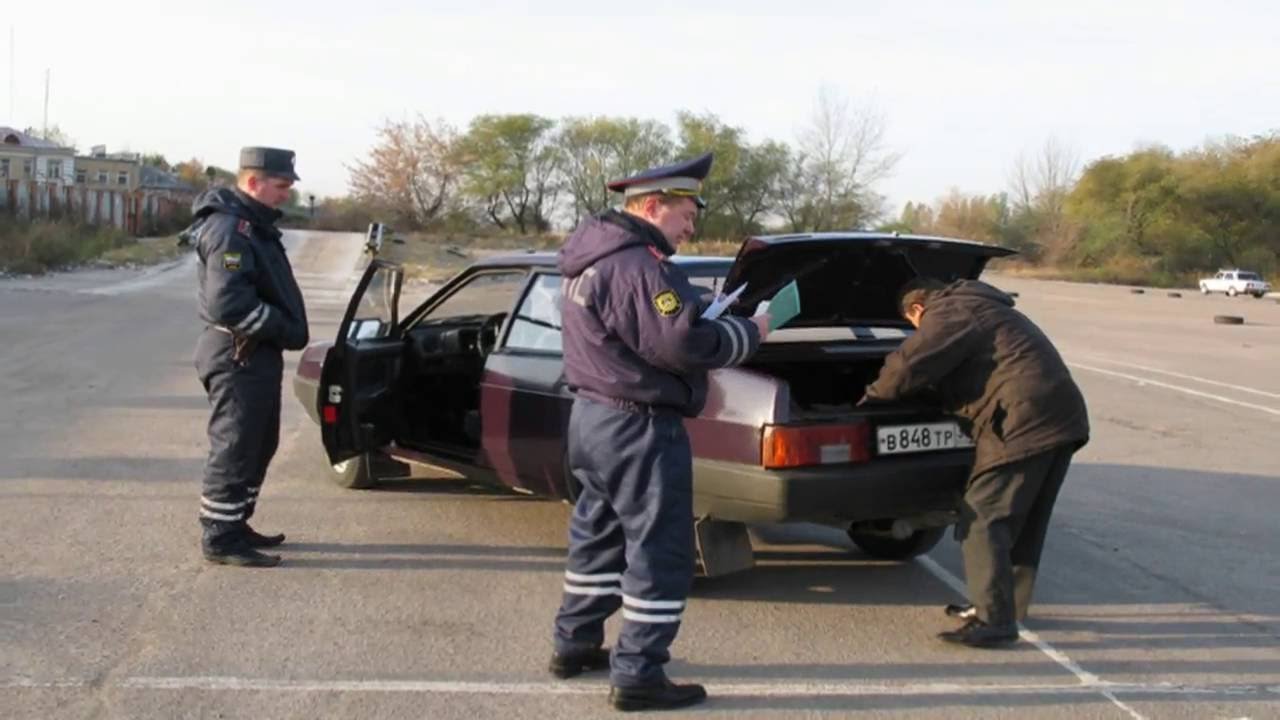 Процессуальные нормы
Сотрудники полиции не имеют права обыскивать несовершеннолетнего ребенка, но могут провести его личный досмотр. Он осуществляется в целях обнаружения орудий совершения или предметов правонарушения. ... Понятыми должны быть лица, достигшие 18 лет и не являющиеся сотрудниками полиции либо заинтересованными лицами.
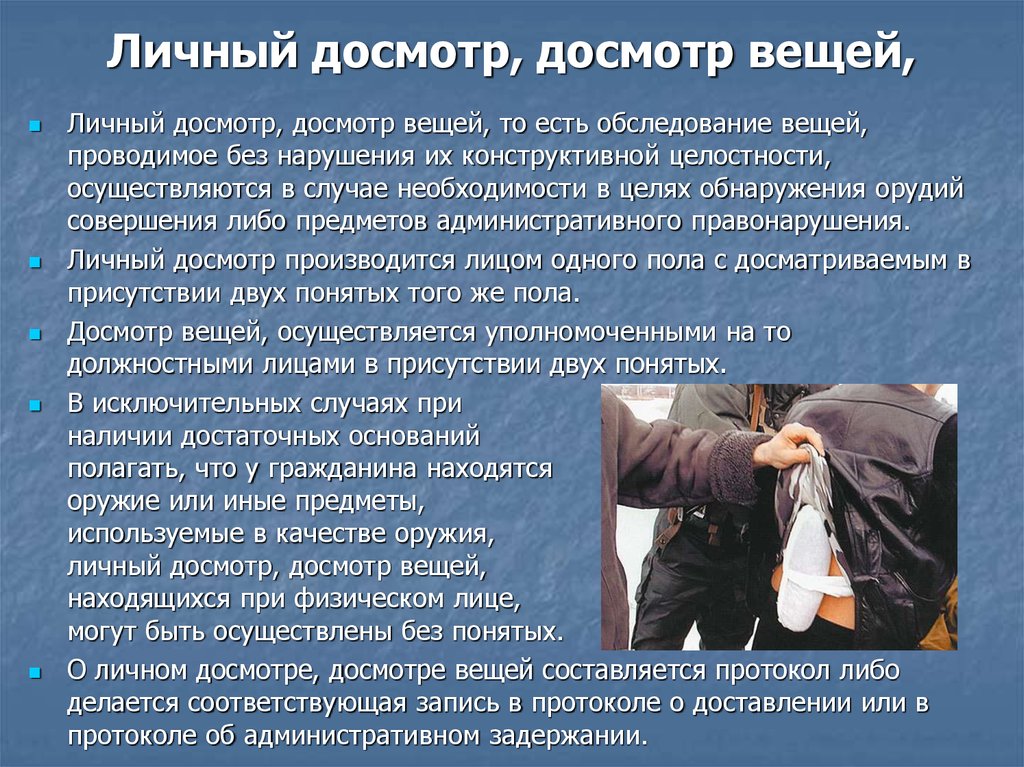 Административно – правовой статус граждан
Административно – правовой статус граждан  - совокупность  прав. Свобод и обязанностей. Регулируемых  нормами административного права. Он включает:  
 -  административную правоспособность ( в полном объёме – с 18 лет) 
 - административную дееспособность по этапам: с 7 лет –  право и обязанность получать  основное общее образование; с 14 лет – право и обязанность получать паспорт; с 25 лет  - возможность быть назначенным прокурором и т. Д.)  

 Административно – правовые нормы  предоставляют право гражданам обращаться в государственные органы с Жалобами, Предложениями и Заявлениями.  
 Порядок рассмотрения жалоб и заявлений также регулируется  административными нормами. Поэтому административное право – это « трудовой кодекс» чиновников.
Например,  обращения граждан не могут направляться тем лицам, действия которых обжалуются. Ответ на обращения граждан в органы государственного управления должен быть дан в течение  месяца. Если ответа из госоргана не последовало. Гражданин вправе обратиться в суд.
Административное правонарушение
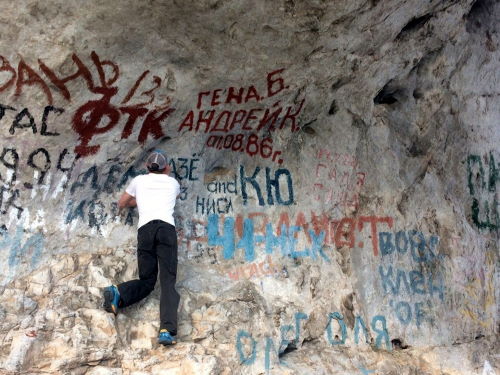 Административное правонарушение — противоправное, виновное действие или бездействие физического или юридического лица, посягающее на установленный порядок государственного управления, за которое законодательством об административных правонарушениях установлена административная ответственность. Виды административных проступков: 
 1. ПРОТИВ ЛИЧНОСТИ ( нарушение правил охраны труда, санитарно – гигиенических норм, проведение агитации в период её запрещения и т.д.) 
 2. ПОСЯГАЮЩИЕ НА СОБСТВЕННОСТЬ (нарушение права госсобственности на недра, воды, леса, флору и фауну ..).  
 3.  ПОСЯГАЮЩИЕ НА ОБЩЕСТВЕННЫЙ ПОРЯДОК (мелкое хулиганство, азартные игры, распитие спиртных напитков в общественных местах…) 
 4.  В ОБЛАСТИ ОХРАНЫ ОКРУЖАЮЩЕЙ СРЕДЫ,  ПАМЯТНИКОВ ИСТОРИИ и КУЛЬТУРЫ)
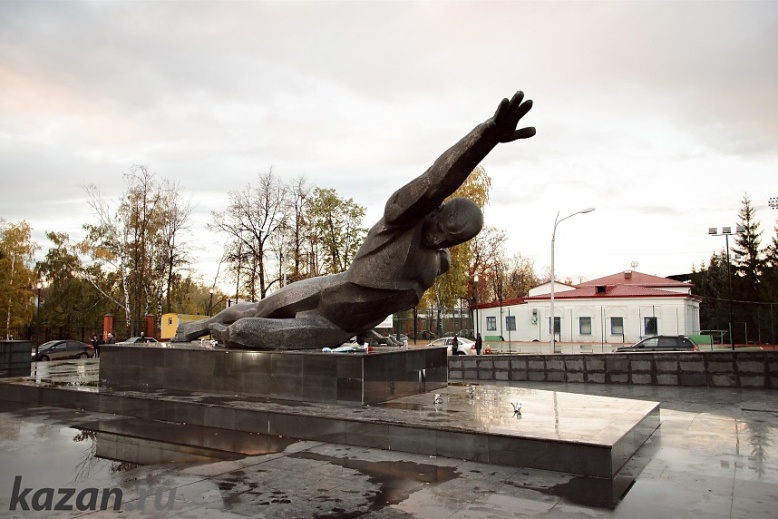 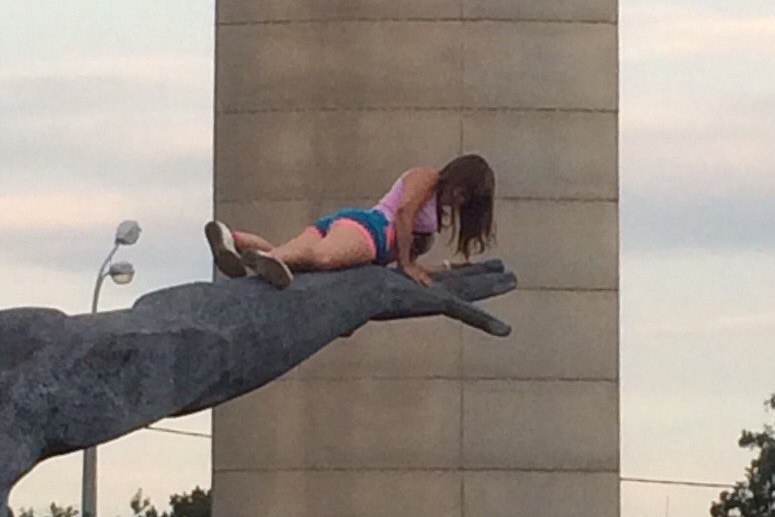 Виды административного взыскания
Виды административного взыскания
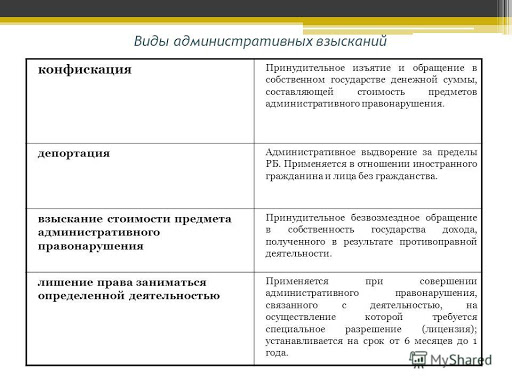 Административный арест
Правила наложения административных взысканий
1. Налагается с соблюдением законности.  
 2. наказание может быть наложено не позднее 2-х месяцев со дня совершения проступка, при длящемся правонарушении - не позднее 2-х месяцев со дня обнаружения правонарушения. Дисквалификация – не позднее 1 года. 
 3. За одно административное правонарушение может быть наложено основное либо одно основное и одно дополнительное взыскание.
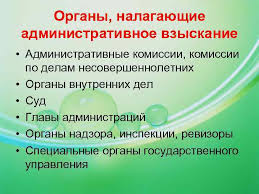 Домашнее задание
Выучить материал по презентации и подготовится к проверочной работе.